De-Escalation and Suicidal Ideation Part I: How QRs Can Best Support Clients with Significant Mental Health Issues
Anem Shariff, MSW MPH​
Alexia Martin, MA, MSW (‘21)
National Qualified Representatives Program
Who we are
Anem Shariff is the Program Associate for the NQRP team at the Vera Institute of Justice. She completed her dual Master of Social Work and Master of Public Health degrees at New York University. She has clinical social work experience interning at the Program for Survivors of Torture at Bellevue Hospital in New York City. Prior to joining Vera, Anem was the Director of Development at Resources and Help Against Marital Abuse, or RAHAMA, a newly incorporated agency that provides culturally specific domestic violence services to the immigrant, refugee, asylee, and Muslim communities.
Alexia Martin is a Master of Social Work intern for the Center on Sentencing and Corrections & the Center on Immigration and Justice at Vera Institute of Justice. Alexia currently attends the University of Southern California, but previously completed a Master of Arts in Drama Therapy at New York University. Alexia has clinical experience working with clients who suffer from severe mental illness at  Goodwill Industries of Greater New York's Rebound Program. She has also worked with domestic violence victims at LAPD's Newtown Division. Here she developed literature focused on community based mental health resources for perpetrator of domestic violence, which is now used department wide by LAPD.
Today's To Do
What is De-Escalation
Society vs NQRP's Response to Mental Illness​
Window of Tolerance
Attachment Theory
Self-Regulation vs. Co-Regulation
De-Escalation Techniques
Other Concerns
QR Case Examples​
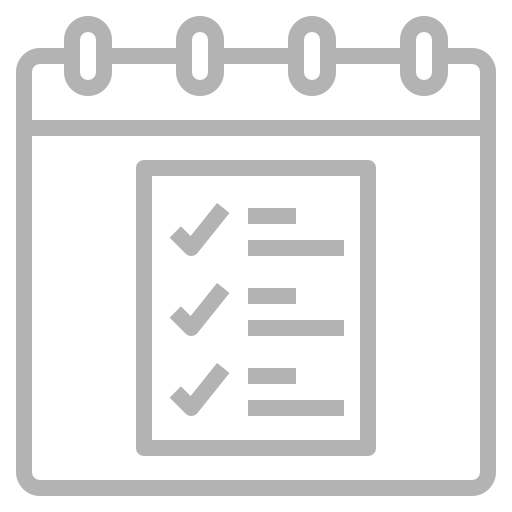 Poll
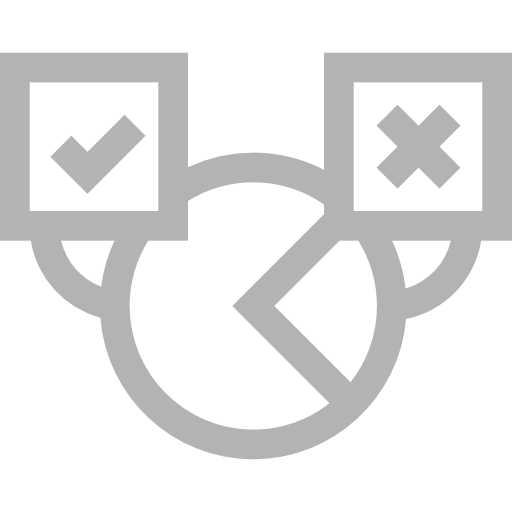 What is De-Escalation?
De-Escalation is getting your client to a place where they feel safe and can once again manage their emotions/emotional response.
Why is this important for NQRP work?
Assisting your clients in feeling emotional secure will help to build trust in your relationship, improve communication with your client, and assist in moving along your defense more smoothly.
Practicing good de-escalation for clients leads to better self-care for QRs.
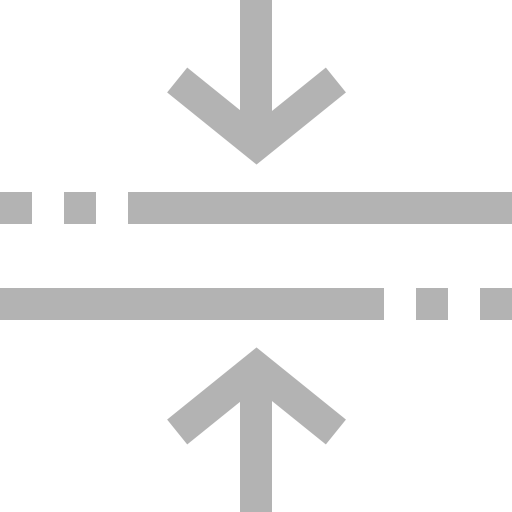 How Society Responds to People with Mental Health Issues
Stigma of mental illness, coupled with the stigma of incarceration leads to negative knee-jerk reactions​.
Our FIRST reaction should not be to call officers/guards:
Only use for medical emergency or imminent physical danger
Extreme discomfort vs. Danger​
Societal stigma: We grow up with and are taught that we should call the cops whenever someone is behaving abnormally but we don’t want to continue over-policing client​
How QRs Should Respond
Seeing people as people, regardless of mental health status​.
Don’t take things personally
Use communication and empathetic listening to help build rapport
Be cautious of these behaviors while with your client:
Casual word use based on stigmatizing language
Non-verbal negative reactions
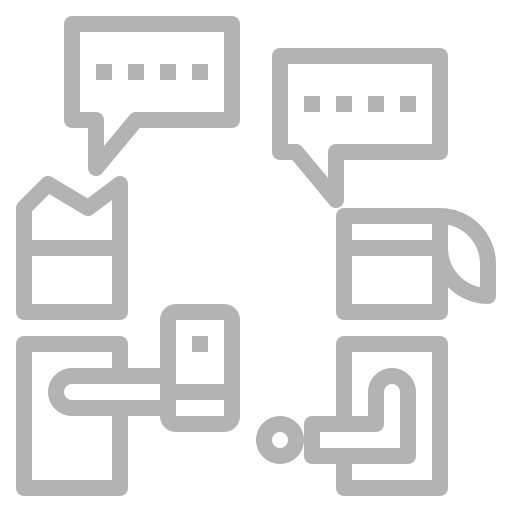 Finding space within your Window of Tolerance
Attachment Theory
What is it?
A child’s attachment is influenced by the caregiver’s sensitivity to the child’s needs. If these needs are met, it results in a secure attachment. 
Why does this matter?
Attachment theory goes into everyone’s baseline. It explains how models during childhood affects how you interact as an adult.
Insecure attachment styles lead to difficulty making lasting relationships or dealing with relationship-related stress as adults.
Caveat: Attachment theory leaves out other variables that impact relationships (environment, power dynamics, stressors and trauma, etc.)
Self-Regulation
Self-Regulation: Independently manage and monitor one’s state and emotions
Examples of Self-Regulation:
Talking yourself out of a bad mood
Convincing yourself it’ll be ok when faced with a disappointment
Resisting the urge to hit something when angry
Going for the healthy option in a restaurant
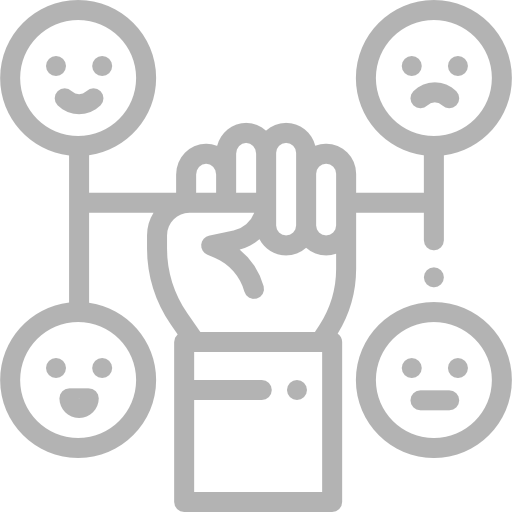 Co-Regulation
Co-Regulation: The supportive process between caring adults and children, youth, or young adults that fosters self-regulation development.

Based on the trust in the relationship.

Examples of Co-Regulation:

Trauma-informed, strength-based conversation (pep talk, empathetic listening, reframing a problem as not impossible to solve)
Using a transitional object

Transitional object: Giving your client an item that represents safety
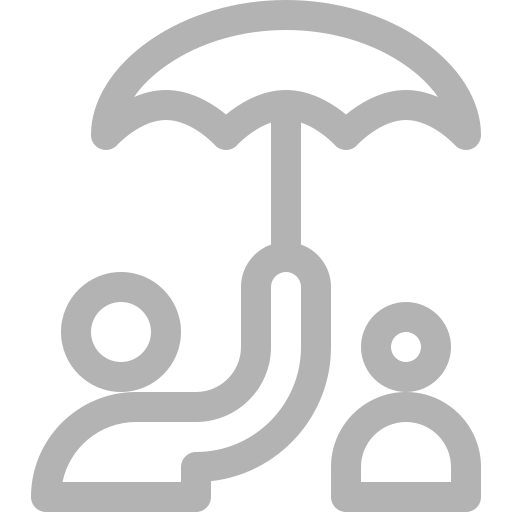 Question
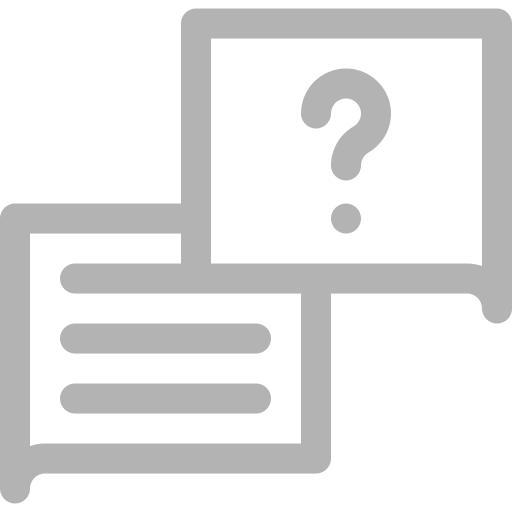 Communication Styles and Alternatives
Use trauma-informed phrases: This is not your fault, I’m listening, I’m sorry this happened to you, etc.
Give clients a road map of what to expect throughout the process so they feel more comfortable/less anxious about the unknown.
Modeling​: When client can see what we are tempted to do but don’t act upon. Particularly in a difficult situation.
Modulating voice inflection
Exploring different forms of communication (i.e. safeguards request, body language, music, drawing etc.)
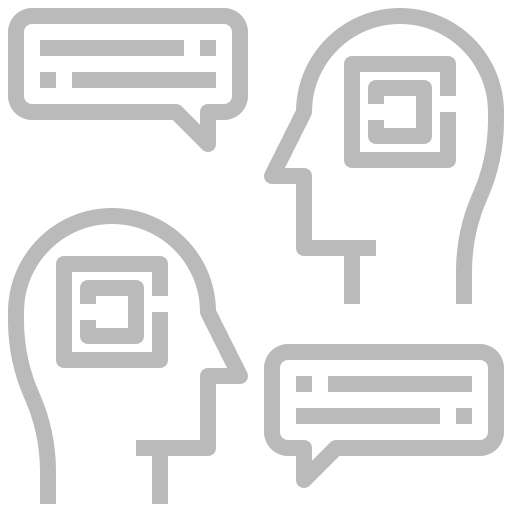 Breathing Techniques
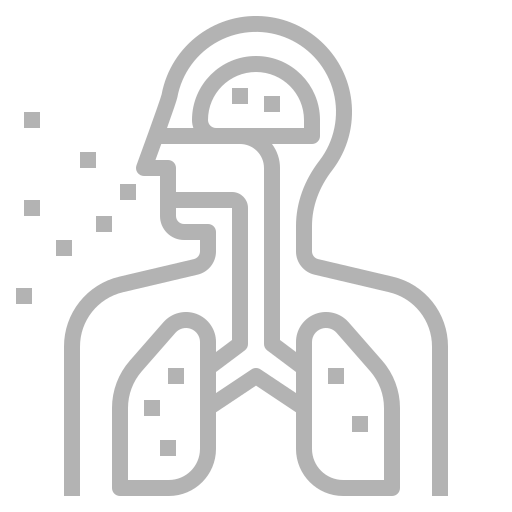 Types of Breathing Techniques
3 counts in, 3 counts out
Breathe Focus
Alternative Nostril Breathing
Activity
Grounding Techniques
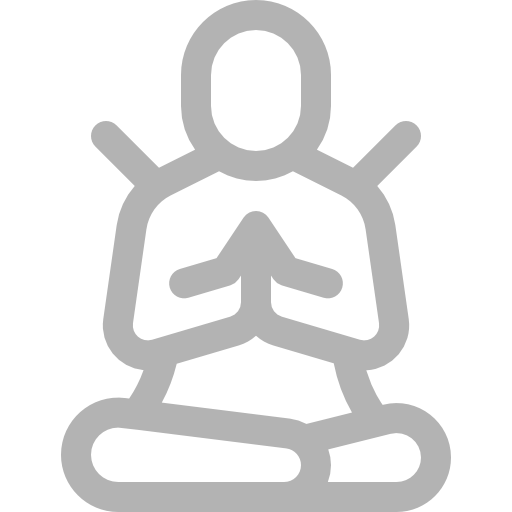 5 of 5 exercise (aka 5-4-3-2-1) 
Use an anchoring phrase
Visualize or list favorite things
Body Awareness (Progressive Muscle Relaxation)
Counting Backwards
Safe Space Visualization
More Helpful Tips
When to step away and when to ask for help​
If there’s a breakdown in communication, client may be tired, not their day. Ask if they need a break, or to revisit on a different day (give them options/agency)--asking for a continuance​

Avoid using too much legal jargon and acronyms

If client fears talking on the phone, go back to early questions (are you by yourself, are there people around you, if you need me to call back, etc.)​
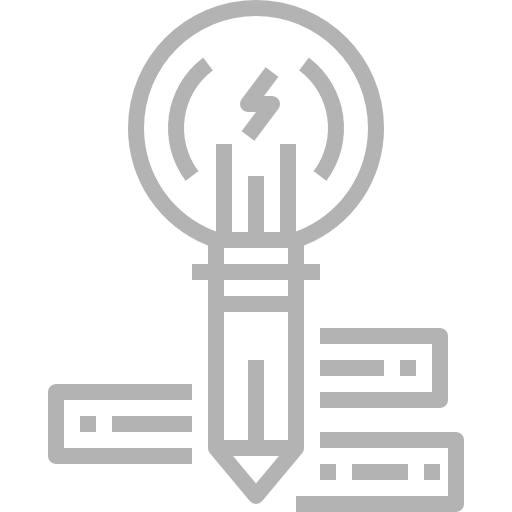 What You Might See in Practice
Tendency of missing hypoarousal as a symptom of not being able to regulate in a detention setting
Visual and auditory question: Ask the right questions (do you need a break, are you in a good place to talk, can you tell me what you can see)​
Everyone’s baseline looks different. Optimal arousal will look different for different people (communicating what their challenges are will be relative to their baseline​)
Some people don't have the ability to provide lengthy, coherent answers (responses may seem emotional, but based on client's baseline, may be appropriate)
Things to be Cautious of
Worst possible scenario: Calling an officer or guard for help (and why this is a bad idea)​
Speaking over or around client
Meeting anger with anger
While your fear is valid, so is theirs (and what this means in terms of the power dynamics available)​
Implicit bias awareness
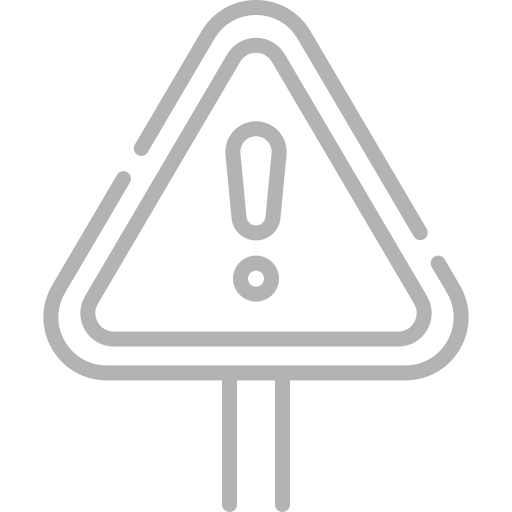 Other Concerns…
Boundaries: How to implement them effectively while also being person-centered
Transference/Countertransference 
Transference: the redirection of feelings about a specific person onto someone else (in therapy, this refers to a client's projection of their feelings about someone else onto someone else.
Countertransference: the redirection of a therapist's feelings toward the client.
Being a woman, woman of color, gender-nonconforming person and additional challenges specific to the intersection of these identities
QR Examples
Questions